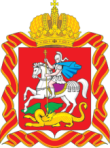 Министерство
имущественных отношений
Московской области
Информация 
об имуществе, расположенном по адресу:
Московская область, Рузский район , пос. Тучково(усадьба «Любвино»)
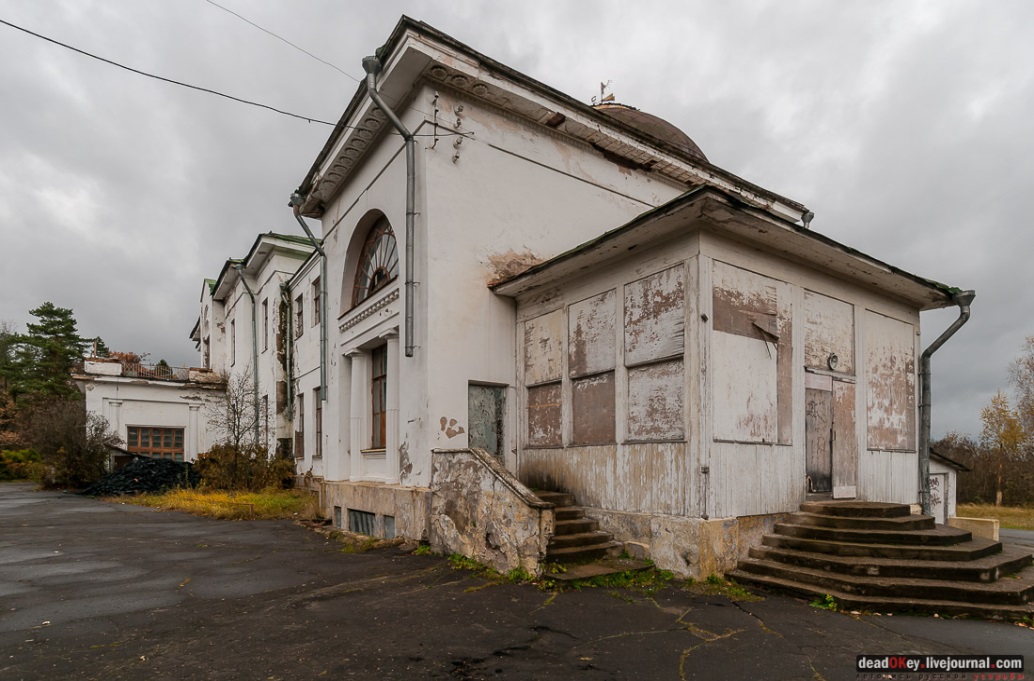 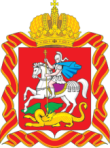 Министерство
имущественных отношений
Московской области
Информация об объекте недвижимости
Месторасположение объекта:
Московская область, Рузский район, пос. Тучково
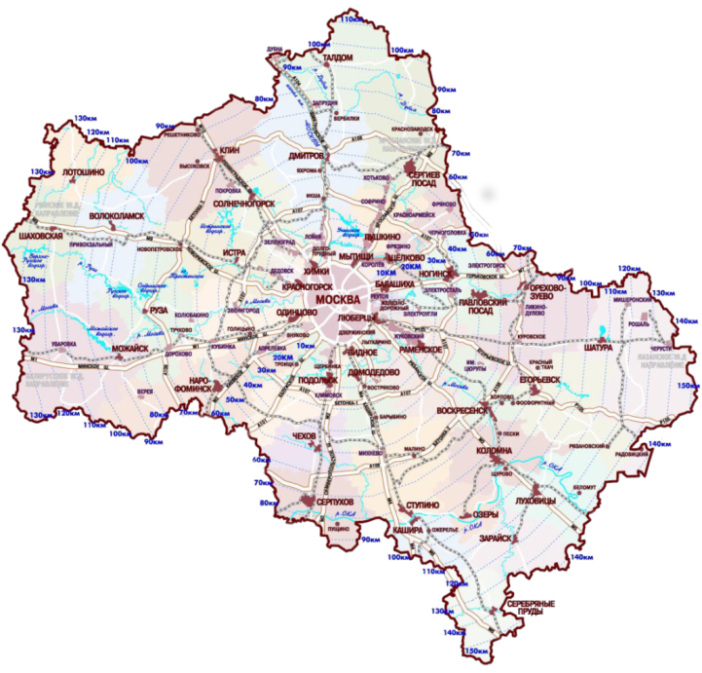 Состав имущественного комплекса:                   
11 объектов, площадью 3 099,5 кв.м:
 1 ОКН (главный дом);
 10 зданий и сооружений.
Земельный  участок:
Кадастровый номер: 50:19:0020109:71; 
ВРИ: санаторно-лесная № 5; Категория: Земли населённых пунктов                                              Площадь: 179 790 кв.м.
Аукцион:
Дата торгов: 13.11.2017; 
НМЦК: 2 849 909 руб.; 
Размер задатка: 1 709 945,4 руб.
Историческая справка:
Усадьба Любвино, которая находится в поселке Тучково, была построена относительно недавно, в 1911 году. Она связала свою короткую дореволюционную историю с Любовью Герасимовной Пыльцовой (1859 - 1931). Она была младшей из четырех дочерей известного промышленника, купца и мецената Герасима Ивановича Хлудова (1821 - 1885).
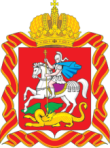 Министерство
имущественных отношений
Московской области
Кадастровый план
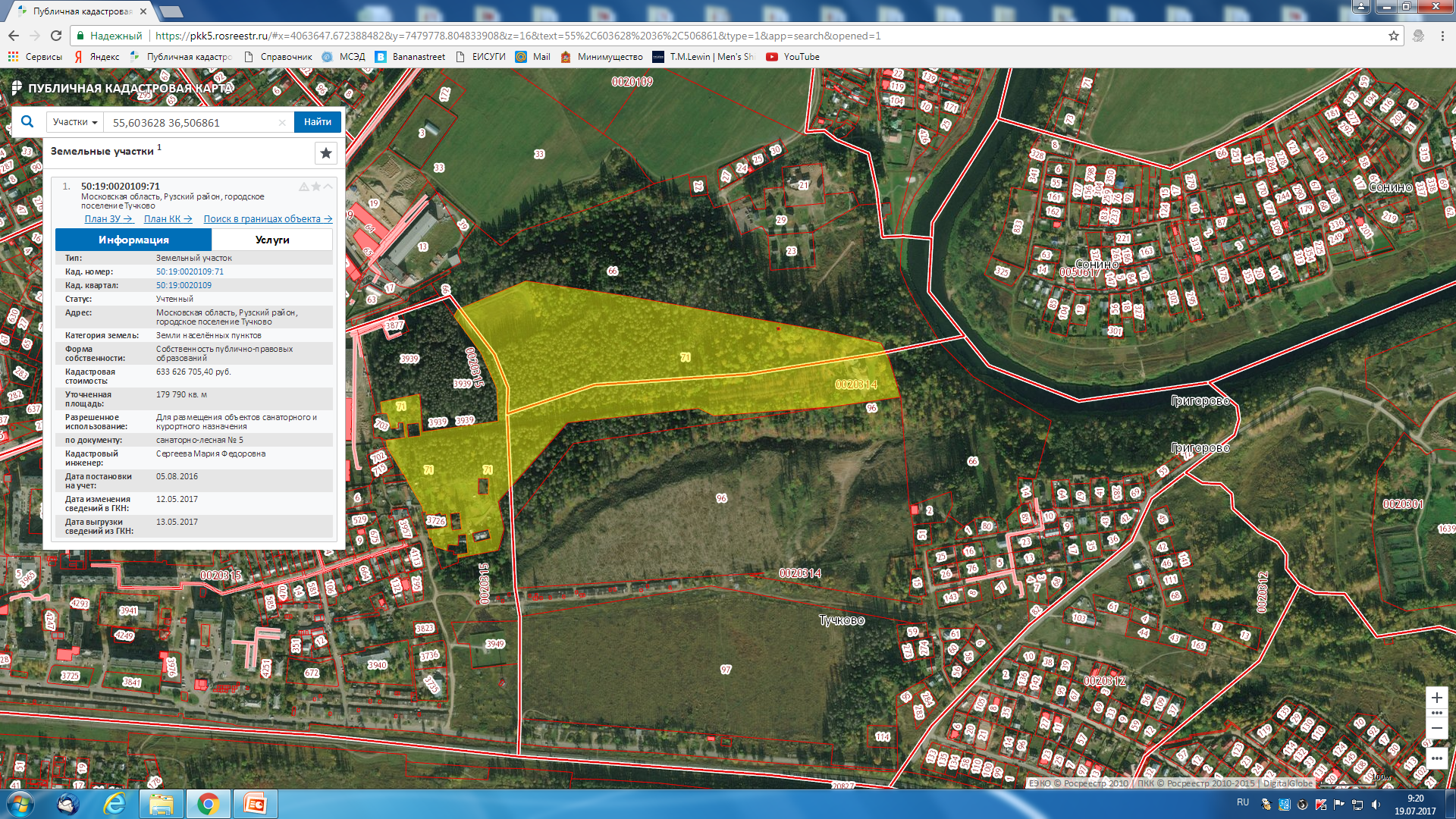 Дмитровское ш.
3 км
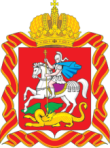 Министерство
имущественных отношений
Московской области
Фотоматериалы
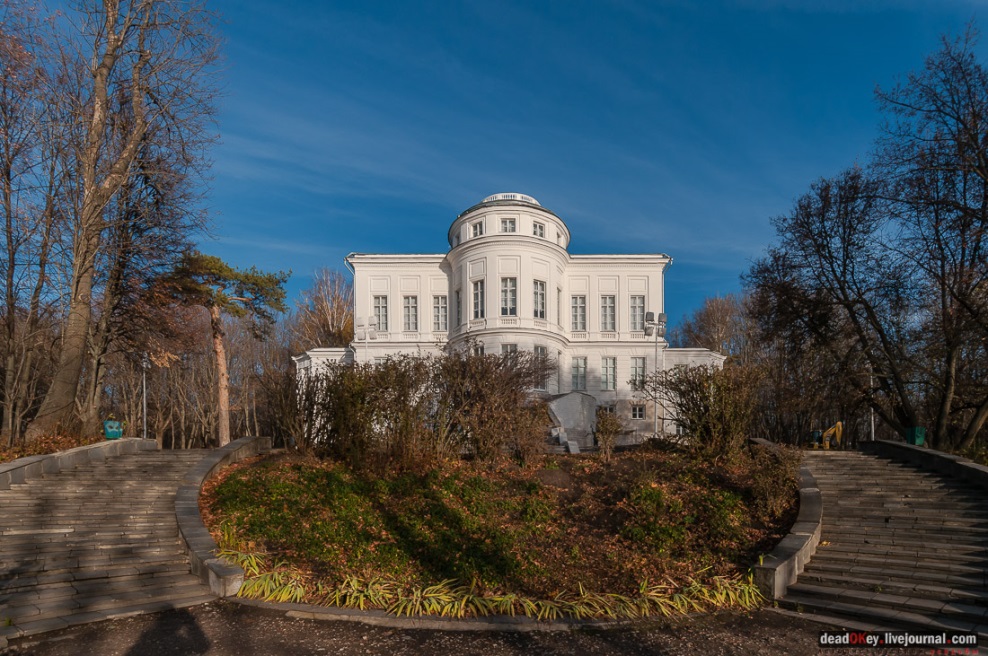 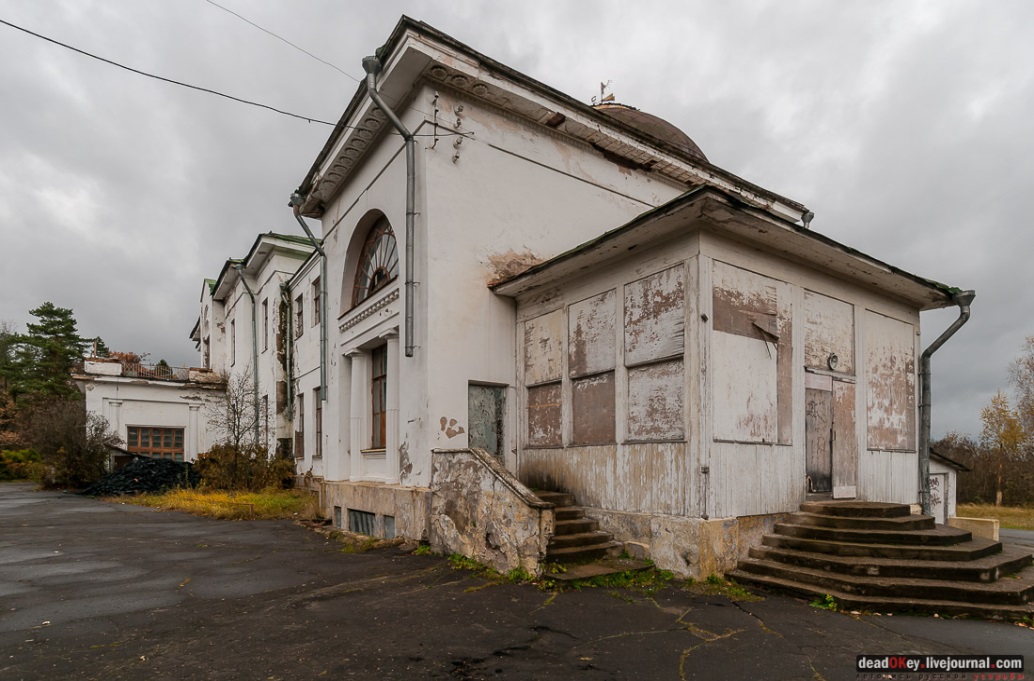 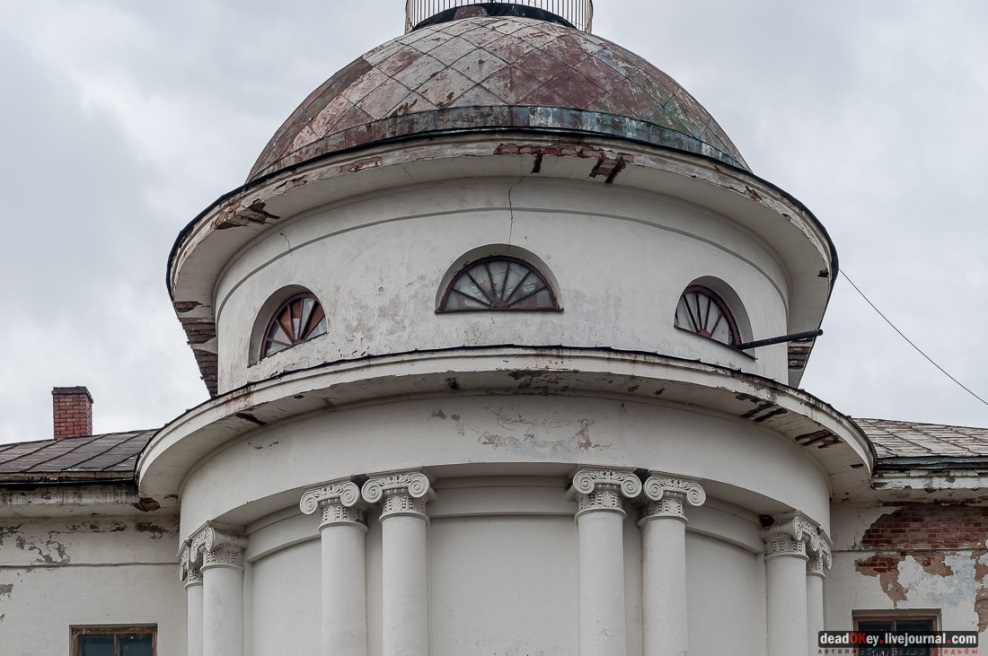 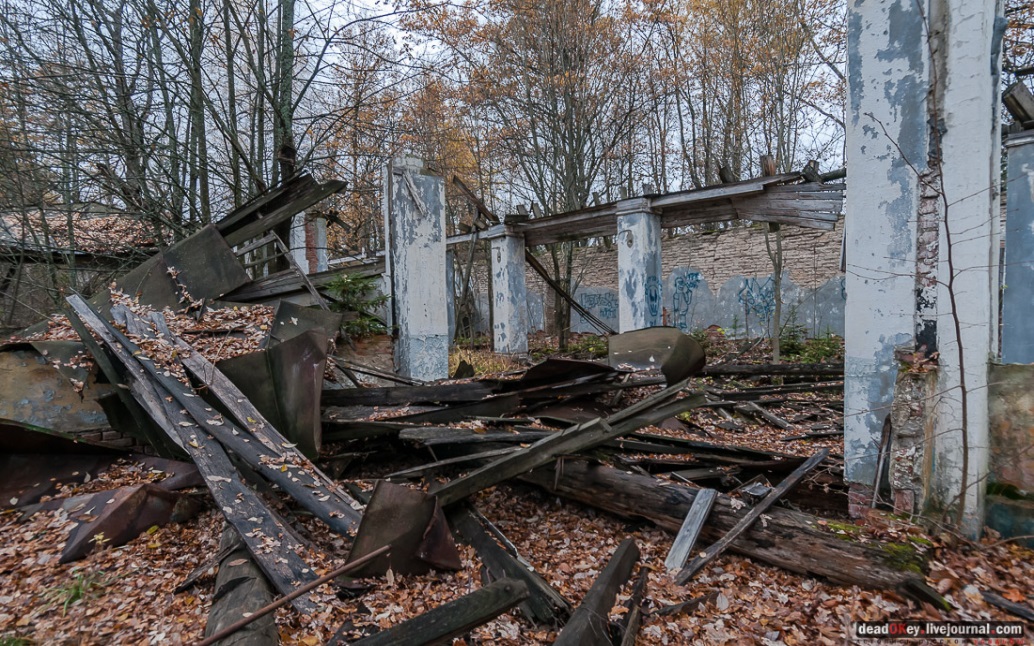